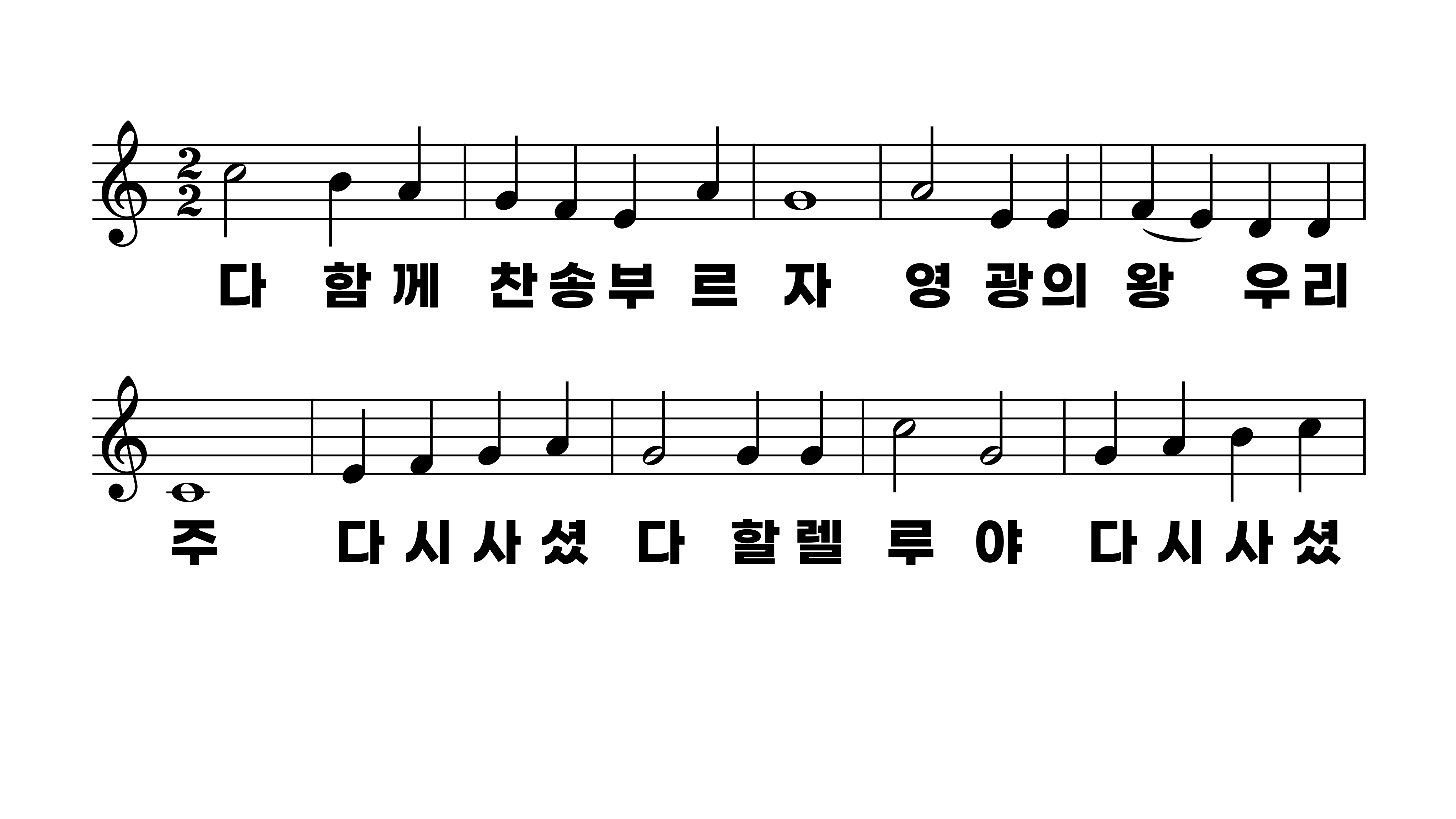 173장 다 함께 찬송 부르자
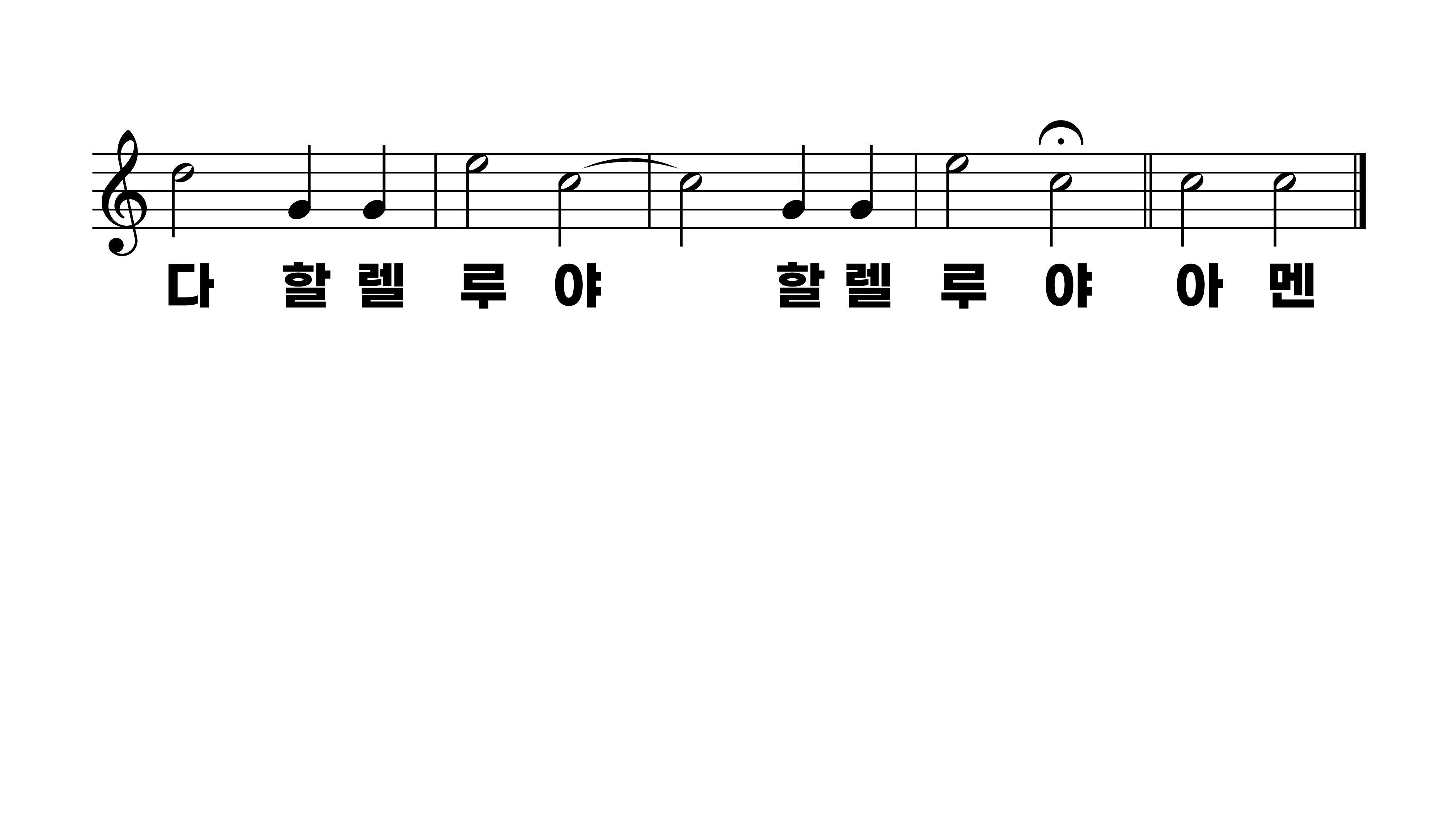 173장 다 함께 찬송 부르자